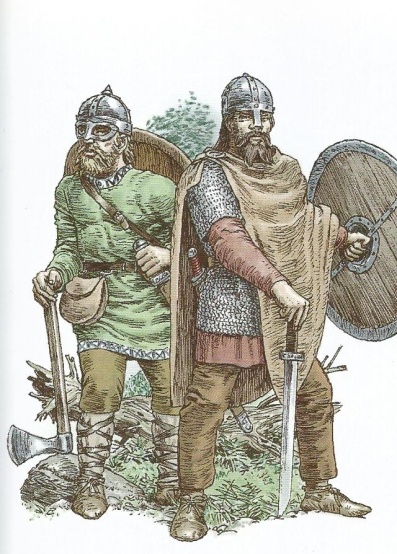 VIKINGI
Zgodovina, oktober 2013
Struktura družbe
poglavarji
svobodni ljudje
sužnji
gospodarstvo
kmetijstvo
poljedeljstvo
ribolov
lovljenje
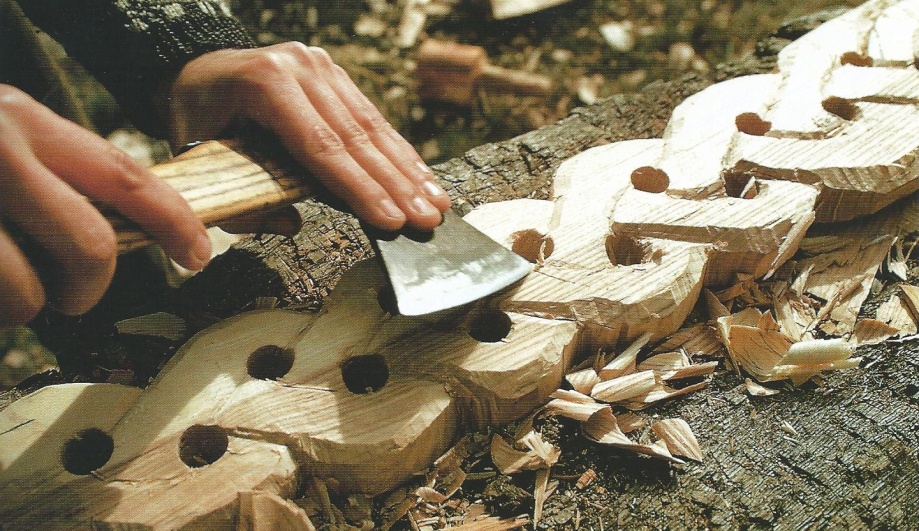 Vera
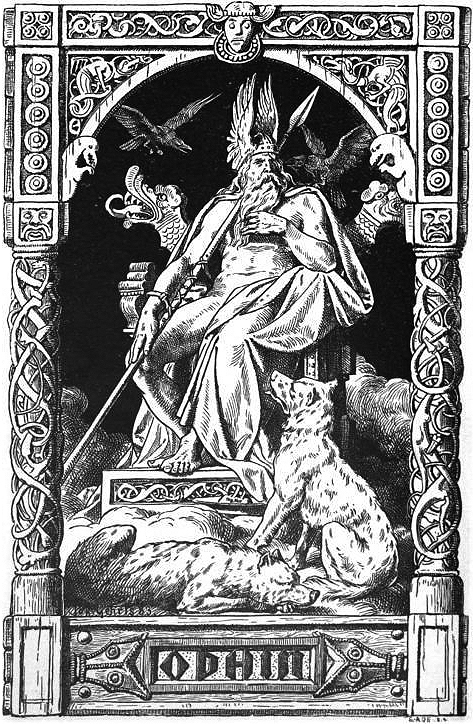 politeisti
vladar vseh bogov  Odin(bog modrosti, vojne, zmage, magije, poezije, lova)
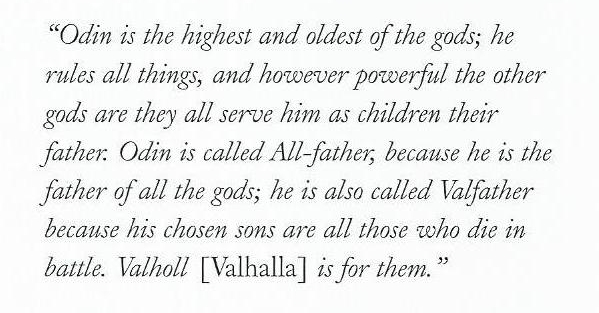 Grobovi in posmrtno življenje
posmrtno življenje
v grobove shranjevali orožje, orodje, celo ladje in konje
pokop v ladjah
Vloga žensk v vikinškem obdobju
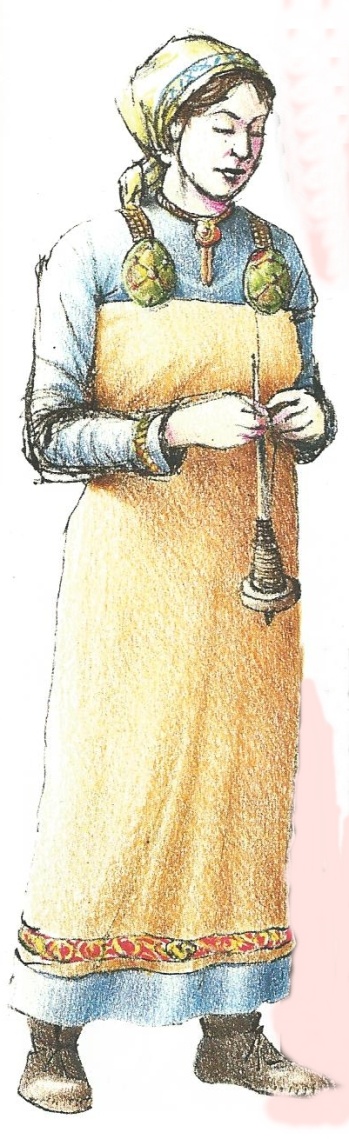 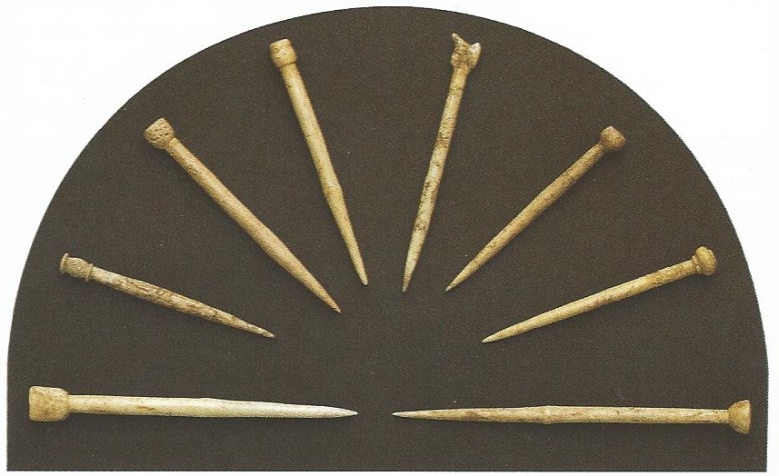 Veliko pravic:
kuhale
pletle
nabirale sadeže
skrbele za družino
Ladjevje
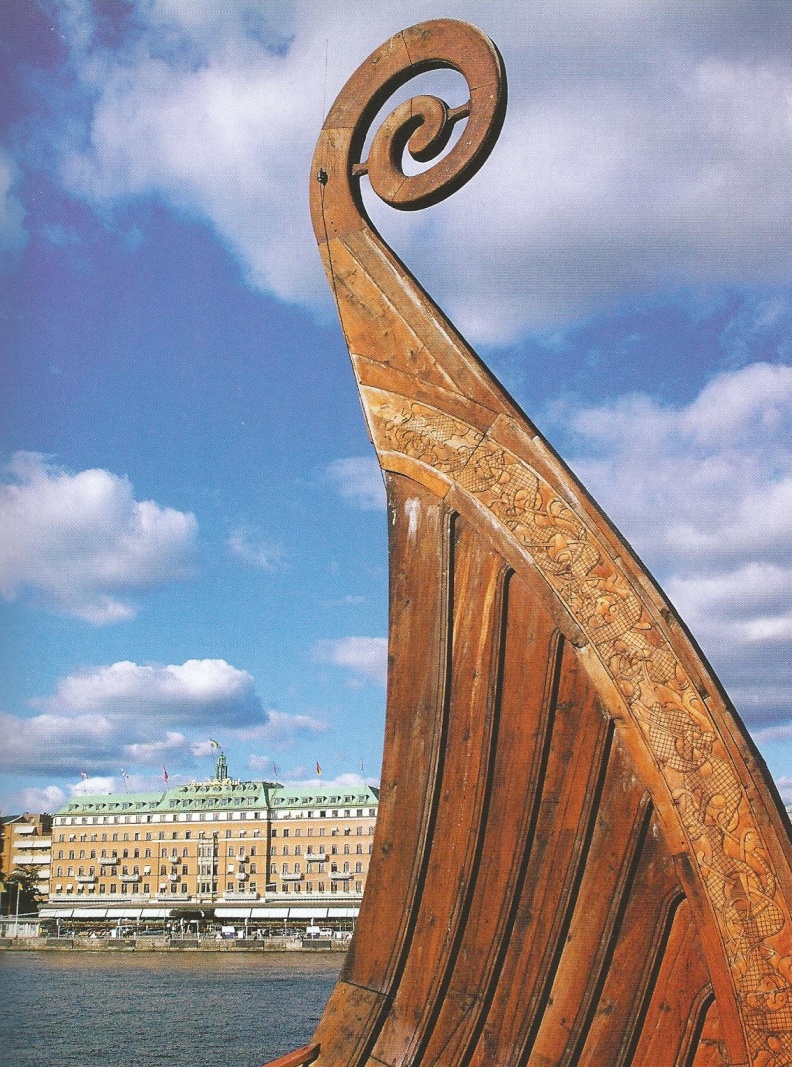 dolge in ozke(zmajevske ladje)
izredno hitre, nezanesljive
peljale 30-40 mož
dolge 22 m in široke 5 m
Vojaki
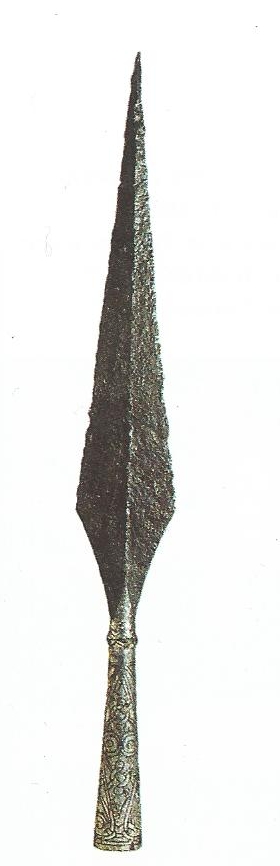 dobri in neustrašni vojaki
hitri, pogumni, gibčni in disciplinirani
boj na daljavo  sulice in loki
zaščita čelada in ščit
boj na blizu dvorezni meč, bodalo, sekira
OSVAJANJA
A,B,C  Norveška, Danska in Švedska
D  Anglija, Škotska in  Irska
E  Francija
F  sredozemsko morje
G Rusija
H  otočje Shetland
I  Ferski otoki
J Islandija
K  Grenlandija
L  Severna Amerika
Konec vikinškega obdobja
povezali in mešali z okoliškim prebivalstvom
prevzeli krščanstvo in druge navade
bitka pri Hastingsu (konec Vikinškega obdobja)
VIRI IN LITERATURA
Literarni viri:
Haywood, John. Historical atlas of the Vikings. London, 1995.
Konstam, Angus. Historical atlas of the Viking world. London, 2004.
Logan, F. Donald. The Vikings in history. London, 1995.
Pörtner, Rudolf. Vikingi. Ljubljana, 1982.
Mlacović, Dušan in Urankar, Nataša. Zgodovina 2. Ljubljana, 2010
Internetni viri:
http://sl.wikipedia.org/wiki/Vikingi
http://en.wikipedia.org/wiki/Vikings
Slikovni viri:
Angus Konstam, Historical atlas of the Viking world (London, 2004), 19, 23,45 ,57,117,123
John Haywood, Historical atlas of the Vikings (London, 1995), 26, 27, 44, 45, 84, 85
http://vallepajares.files.wordpress.com/2010/01/165665_21.jpg
http://year7medievalfuedal.wikispaces.com/Vikings